Island ModelsAndCompetitive Co-Evolution
Deacon Seals
Parallel EA
An EA is “Embarrassingly Parallel”
A family of algorithms that parallelize trivially and scale very well
Fitness evaluations within the same generation are independent
An EA is a stochastic search algorithm typically ran multiple times
Sometimes an individual fitness evaluation has parallelizable components
But this isn’t an inherent characteristic of the EA
3
Why make a “parallel EA?”
Parallel EA Goals
Allow distribution of an evolutionary search before multi-core CPUs existed
Inhibit premature convergence through search partitioning
Slow the propagation of genetic information
Concurrently explore different parts of the search space
Improve search efficiency
Find better results with fewer evaluations
5
Types of Parallel EA
Coarse-Grain Parallel EA
Fine-Grain Parallel EA
Island model EA
Search with multiple isolated populations
Search populations infrequently interact
More on this later
Diffusion model EA
Search with sub-populations distributed about some geometry
Adjacent sub-populations have shared “overlap” individuals
Genetic information slowly diffuses through the population
Diverse demes have greater chance to improve before being dominated
7
CanonicalIsland Model
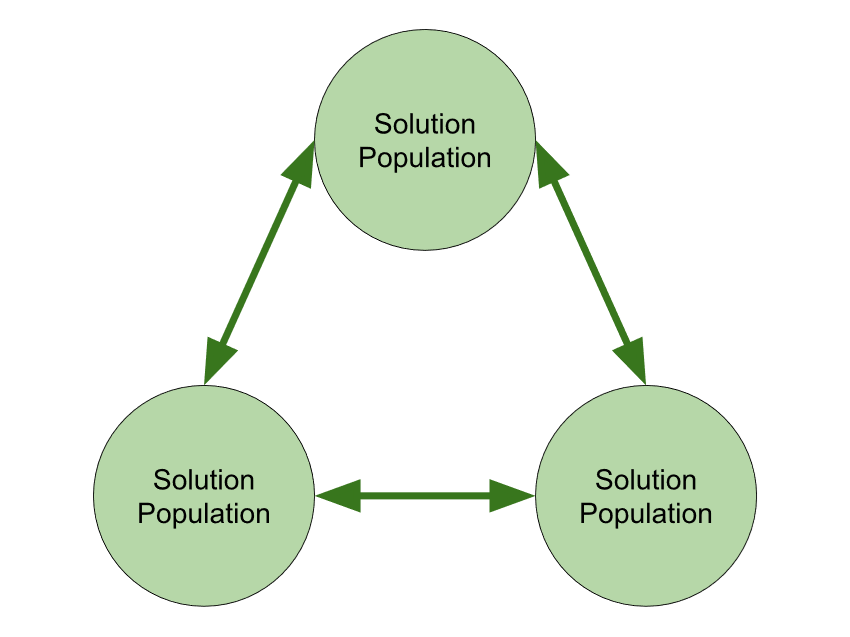 Multiple populations evolving concurrently
Infrequently migrate individuals from one island to another
Frequent migrations exacerbate premature convergence
Too infrequent migration results in diminished improvements to search
Size of migration isn’t very important
Migrant selection is important
Island topology can be impactful as well
Skolicki, Z., & de Jong, K. (2005). The influence of migration intervals on island models. GECCO 2005 - Genetic and Evolutionary Computation Conference, 1295–1302. https://doi.org/10.1145/1068009.1068219
Island Model Benefits
Improved diversity of global search
Improved search efficiency
Superlinear speedup in GP
Andre, D., & Koza, J. R. (1996). Parallel genetic programming: A scalable implementation using the transputer network architecture. In Advances in genetic programming: volume 2 (pp. 317–337).
Speedup only occurs with appropriately sized populations
Punch, W. F. . (1998). How Effective are Multiple Populations in Genetic Programming. Genetic Programming, 98, 308–313.
8
Other Island Model EA
Injection Island Model (1999)
Eby, D., & Averill, R. (1999). The optimization of flywheels using an injection island genetic algorithm. Evolutionary Design by Computers, 13, 167–190.
Speciating Island Model (2006)
Gustafson, S., & Burke, E. K. (2006). The Speciating Island Model: An alternative parallel evolutionary algorithm. Journal of Parallel and Distributed Computing, 66(8), 1025–1036. https://doi.org/10.1016/j.jpdc.2006.04.017
9
Injection Island Model
Heterogeneous islands of variable fidelity solutions
Large populations of low-fidelity solutions
Small populations of high-fidelity solutions
Islands evaluate fitness at different resolutions
Islands can also evaluate fitness based on sub-problems
Inspired by human design
Quick iteration on a rough draft before refinement
Speciating Island Model
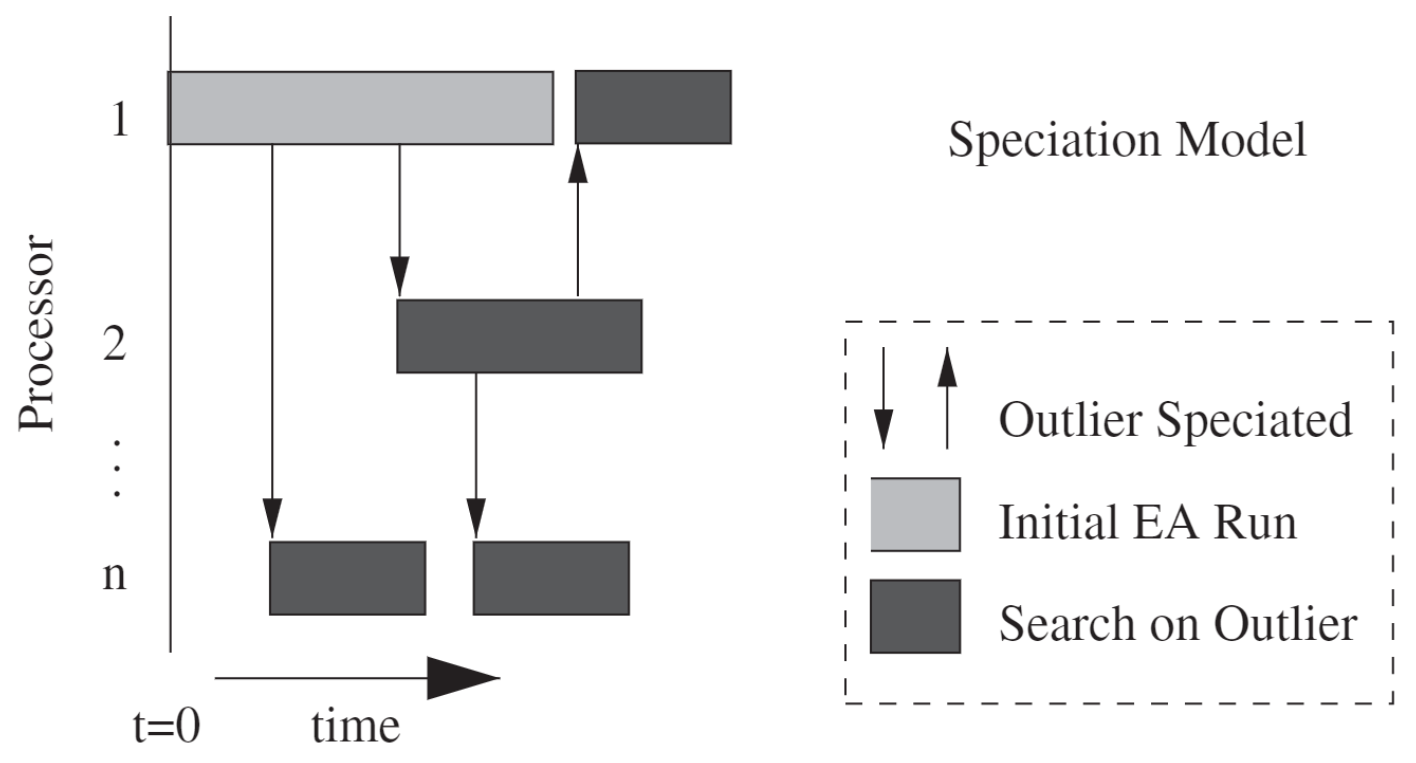 Dynamic island creation
Identify outlier individual
Migrate the individual to new island
Populate island with mutations
Islands halt on a no improvement criteria
Aims to exploit outlier individuals through speciation
Co-Evolutionary Algorithms
Pause for questions
Co-Evolution In a Nutshell
Fitness Evaluation Interaction
13
Types of Co-Evolution
Co-operative co-evolution
Evolving subcomponents of a whole solution
Ghost and map co-evolution
Competitive co-evolution
Evolving conflicting solutions with conflicting fitness values
Test-based co-evolution
Evolve a harder challenge to encourage refinement of the primary solution of interest
Pac-Man and map co-evolution
Hillis, W. D. (1990). Co-evolving parasites improve simulated evolution as an optimization procedure. Physica D: Nonlinear Phenomena, 42(1–3), 228–234. https://doi.org/10.1016/0167-2789(90)90076-2
Interactive co-evolution
Evolve solutions that dynamically interact with one another
Ghost and Pac-Man co-evolution
14
Interactive Competitive Problems
Often games
Symmetric games
Players conflict over shared objective(s)
Players typically have access to the same capabilities
Can be explored with single-population self-play
Asymmetric games
Players have distinct notions of success that may conflict indirectly
Players may have access to different capabilities
Canonically explored using multiple types of agent (species)
15
Caveats of Competitive Co-Evolution
16
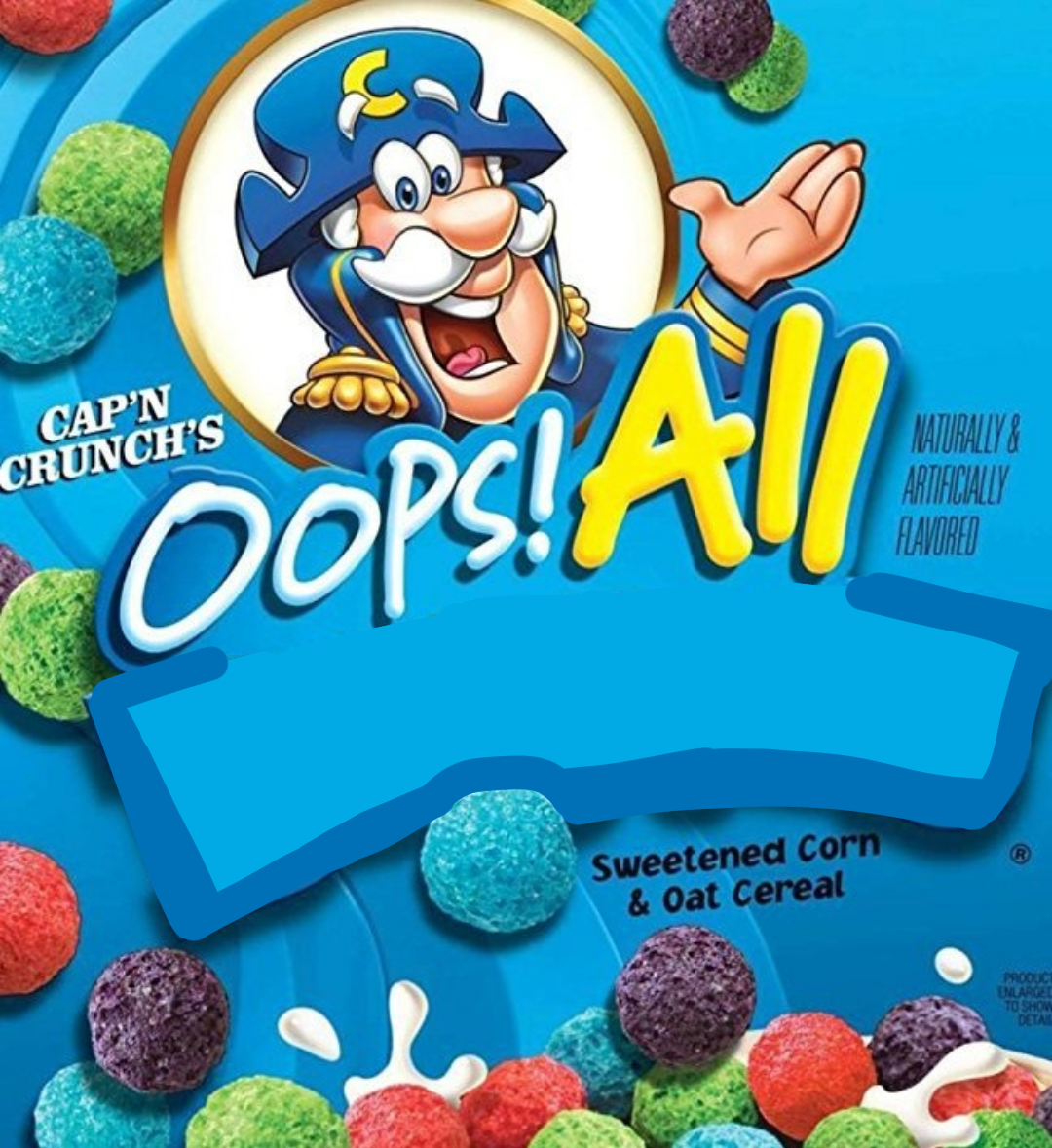 Competitive Co-EvolutionProblems
17
More Problems!
Fitness sampling cost
Required number of fitness evaluations to achieve accurate estimation can grow exponentially with population sizes
Exacerbated by intransitivity in the problem
Methods like genetic programming are known to benefit from very large population sizes
Koza used population sizes in the millions
Asymmetric games can exacerbate disengagement
Species may have an easier or harder improving/finding a search gradient
18
Resolving Competitive Co-Evolution Problems
Reduce the number of evaluations required to approximate fitness
Improve sampling efficiency via Sean’s work
Improve search efficiency with parallel EA
My work being presented
19
20
Maelstrom Model
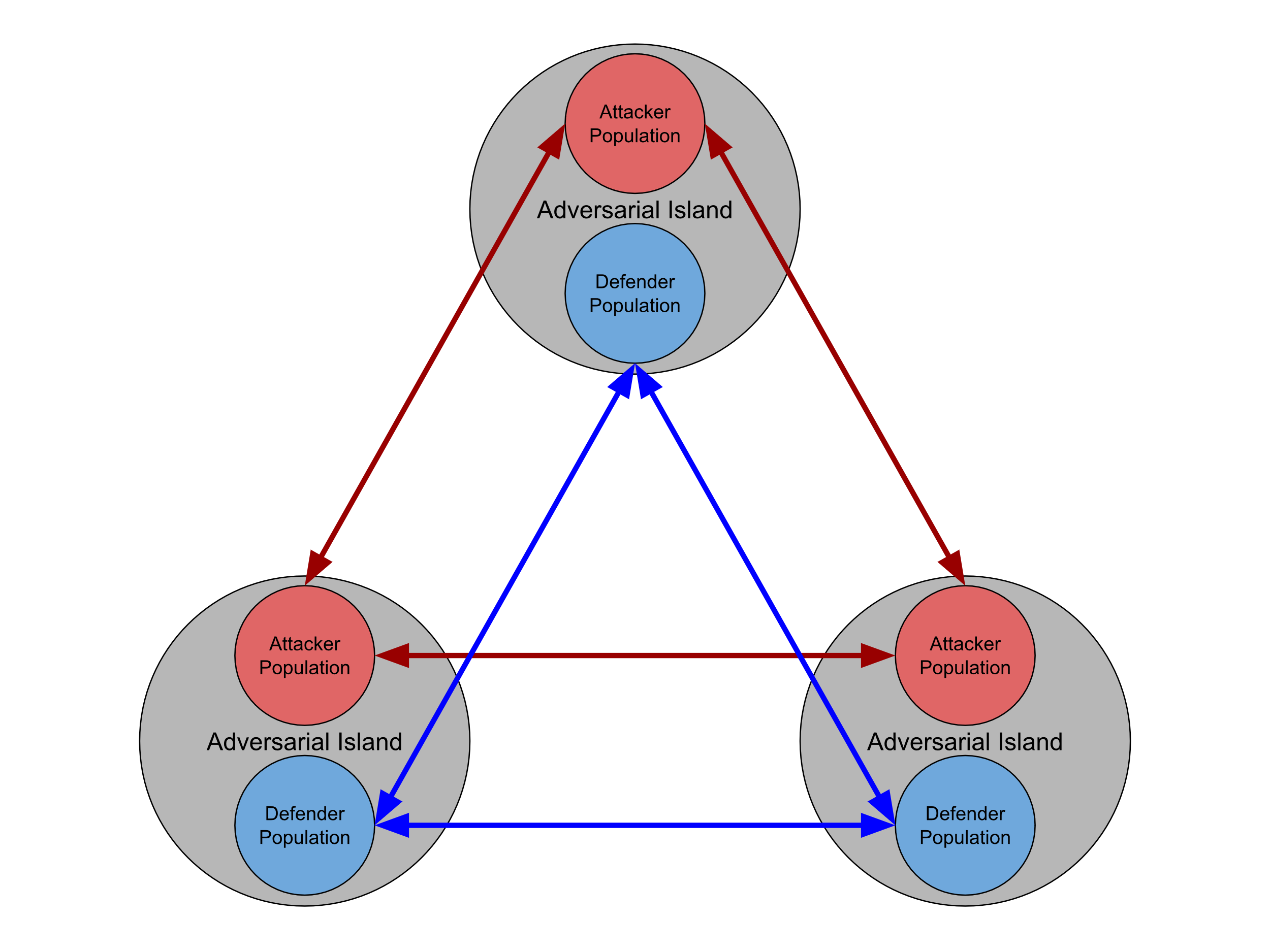 Adversarial islands
Perform interactive asymmetric co-evolution
Generate local relative fitness estimates
Migrant selection algorithms use relative local fitness
Duplicates of migrants are sent to prevent loss of progress due to intransitivity
Migrants are re-evaluated against new local populations
Migrants take the place of children that would have been produced that generation
Predator Prey
Predators (red) aims to capture the prey (green) as fast as possible
Prey wants to survive as long as possible
Distance moved is based on static speed parameter
Prey is faster than predator
Controllers return the angle (direction) to move
Strong-type genetic programming trees
Implementation graciously provided by Sean Harris
21
Relative Fitness Results (2019)
Traditional
Maelstrom (Random Migrants)
Relative Fitness Results (2019)
Traditional
Maelstrom (Best Migrants)
Relative Fitness Results (2019)
Traditional
Maelstrom (Best Migrants)
Maelstrom Findings (2019)
Results are inconclusive due to disengagement
Some indication that Maelstrom accelerated instability
Discovered large gaps in literature relating to methods for comparing competitive co-evolutionary algorithms
This impacted the ability to compare results and tune
25
Analyzing competitive co-evolutionary Algorithms
Competition against a static baseline
Baseline may be an out-of-distribution strategy not generated during evolution (not inherently bad)
Global quality of baseline may be unknown
Measure stability of evolution in terms of historical progress then compare individuals from final generation
CIAO (current individual verses ancestral opponent) plots or Master Tournament Matrix
Invalidated by ~2009 findings that historical progress can be deceptive and should not be conflated with global progress
26
Analyzing competitive co-evolutionary Algorithms
27
Comparative Analysis via Global Fitness Estimation (Spring 2022)
28
Spring 2022 Experiment Parameters
All algorithms use truncation for survival selection and have a 5% chance of producing a child via mutation instead of recombination.
29
Spring 2022 Experiment Results
We have not yet conducted the necessary tests to determine if these results are statistically significant.
Open Questions (things that keep me up at night)
Are control problems suitable for automated design algorithms?
State-of-the-art methods in complex discrete and continuous competitive and non-competitive control problems are almost all deep reinforcement learning algorithms
Many contemporary competitive co-evolution publications have adopted neuroevolution techniques instead of automated design techniques like GP
Empirical research has shown that GP can outperform neural networks for some low-complexity problems, but Deep RL outperforms on complex tasks by a very large margin
33
Open Questions (things that keep me up at night)
How do we hybridize evolutionary and deep learning techniques for competitive problems?
Gupta, A., Savarese, S., Ganguli, S., & Fei-Fei, L. (2021). Embodied Intelligence via Learning and Evolution. Nature Communications, 12(1). https://arxiv.org/abs/2102.02202v1
Demonstrated a potent combination of evolutionary body design with deep RL control
Miikkulainen, R., Francon, O., Meyerson, E., Qiu, X., Sargent, D., Canzani, E., & Hodjat, B. (2021). From Prediction to Prescription: Evolutionary Optimization of Nonpharmaceutical Interventions in the COVID-19 Pandemic. IEEE Transactions on Evolutionary Computation, 25(2), 386–401. https://doi.org/10.1109/TEVC.2021.3063217
Demonstrated a surrogate neuroevolution model that outperformed both pure EC and pure deep RL techniques
Yet to see applications on a competitive problem
34
Miscellaneous Additional Publications
Multi-population (island model) single species co-evolution with comparison of GP and neuroevolution
Togelius, J., Burrow, P., & Lucas, S. M. (2007). Multi-population competitive co-evolution of car racing controllers. 2007 IEEE Congress on Evolutionary Computation, CEC 2007, 4043–4050. https://doi.org/10.1109/CEC.2007.4424998
Stable competitive co-evolution with clustering-based opponent selection and alternating population freezing
Simione, L., & Nolfi, S. (2018). Achieving long-term progress in competitive co-evolution. 2017 IEEE Symposium Series on Computational Intelligence, SSCI 2017 - Proceedings, 2018-January, 1–8. https://doi.org/10.1109/SSCI.2017.8280898
Skirts the analysis problem by “observing behavioral complexification?”
35
Insights Since These Works
Competitive co-evolution needs compelling analysis techniques!
Convincingly improving algorithm performance is otherwise very difficult
GP needs a revolution (to perform well on control tasks)
Neuroevolution methods like CMA-ES and, more recently, MAP-Elites have demonstrated the ability to outperform deep learning methods on some control tasks
GP may have something to offer in terms of solution interpretability (if emphasized in the implementation)
36
Closing remarks
Island models seem to have yet-discovered contributions to provide
Competitive co-evolution has a lot of open problems
Aside: some of these problems are also shared with population-based and multi-agent reinforcement learning
Neuroevolution methods seem to have a lot to offer
GP methods may perform well enough and provide interpretable solutions
37
Questions?
39
Generation 0
40
Generation 1
41
Generation 2
42
Generation 3
43
Generation 4
44
Generation 5
45
Generation 6
46
Generation 7
47
Generation 8
48
Generation 9
49
Generation 10
50
Questions?